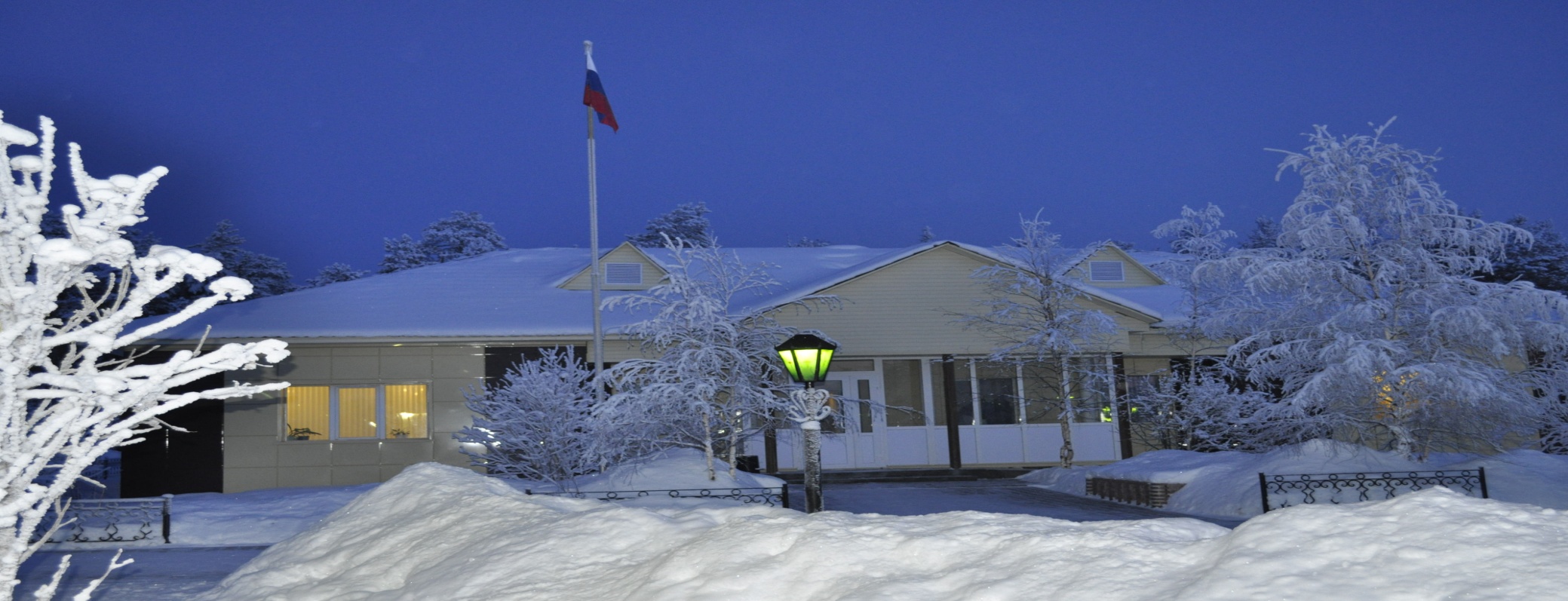 Исполнение бюджета сельского поселения Верхнеказымский за 2016 год
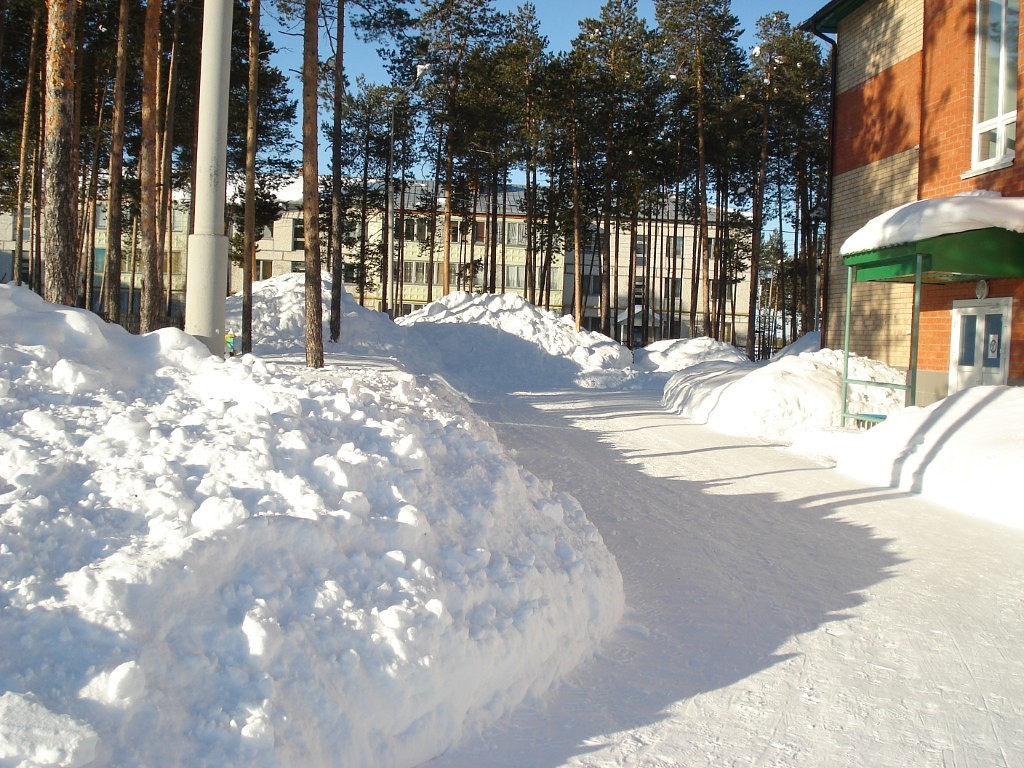 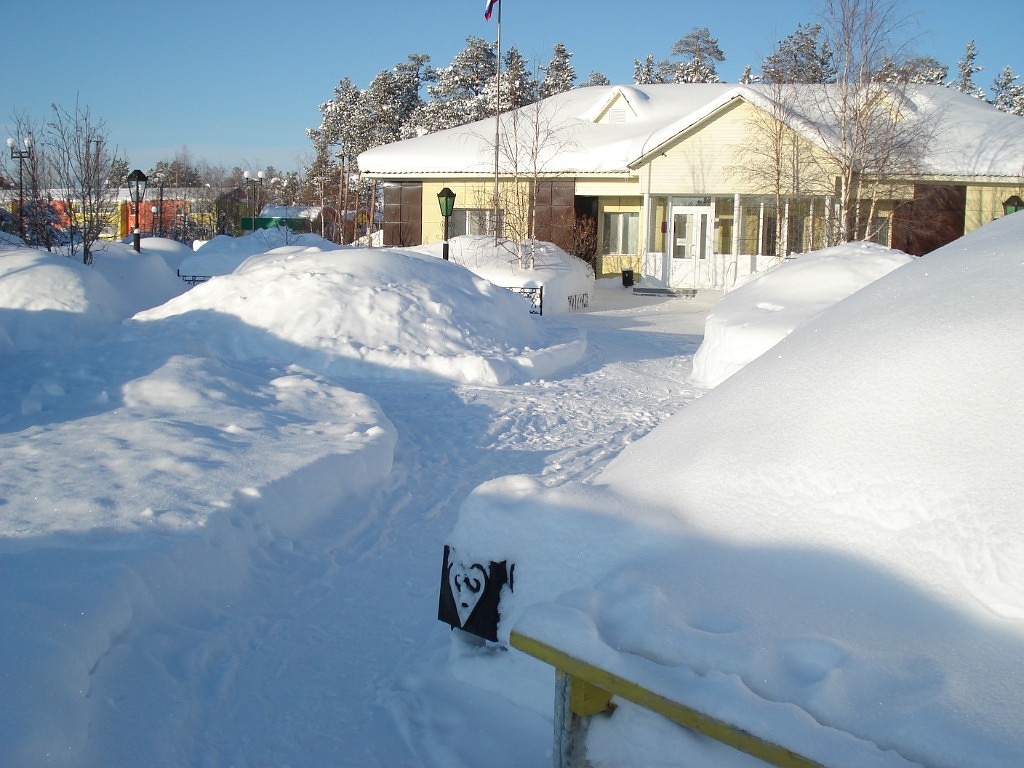 Сельское поселение Верхнеказымский в соответствии с Законом Ханты- Мансийского автономного округа – Югры от 25 ноября 2004 года № 63-оз «О статусе и границах муниципальных образований Ханты-Мансийского автономного округа –Югры» является муниципальным образованием Ханты-Мансийского автономного округа – Югры наделенным статусом сельского поселения.
           Формирование бюджета сельского поселения Верхнеказымский  осуществлялось в соответствии с Бюджетным кодексом Российской Федерации от 31 июля 1998 года                   № 145-ФЗ, приказом Министерства финансов Российской Федерации от 01 июля 2013 года № 65н «Об утверждении Указаний о порядке применения бюджетной классификации Российской Федерации», Уставом сельского поселения Верхнеказымский, решением Совета депутатов  сельского поселения Верхнеказымский от 20 ноября 2008 года № 6 «Об утверждении Положения об отдельных вопросах организации и осуществлении бюджетного процесса в сельском поселения Верхнеказымский». Отчет об исполнении бюджета сельского поселения Верхнеказымский утвержден решением Совета депутатов сельского поселения Верхнеказымский от 10 мая 2017 года № 20 «Об исполнении бюджета сельского поселения Верхнеказымский за 2016 год».
Основные показатели исполнения бюджета сельского поселения Верхнеказымский  за 2016 год (тыс.руб)
Исполнение доходной части   сельского поселения Верхнеказымский  за 2016 год (тыс. рублей)
Исполнение расходов бюджета сельского поселения Верхнеказымский за 2016 год ( тыс. рублей)
Исполнение социальных расходов бюджета сельского поселения Верхнеказымский за 2016 года  (тыс. рублей)
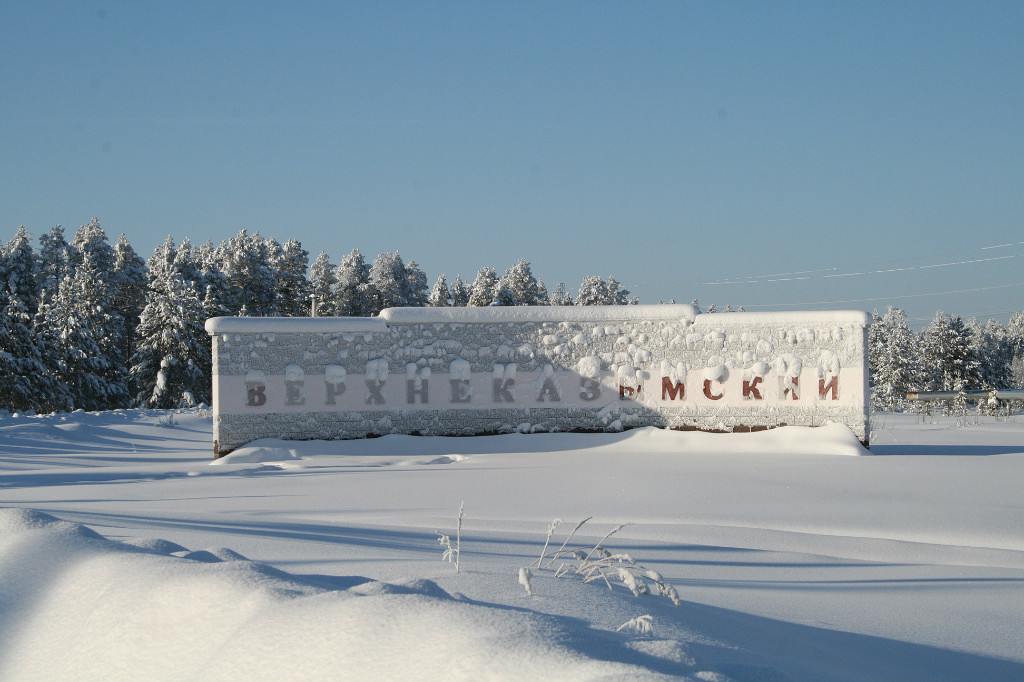 СПАСИБО ЗА ВНИМАНИЕ !